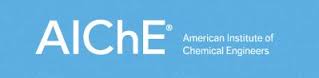 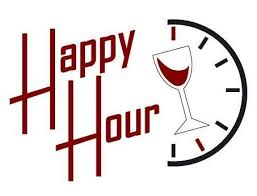 Want to meet other Chemical Engineers? 
Come & network with Young Professionals in your area at the June North NJ AIChE YP Happy Hour!
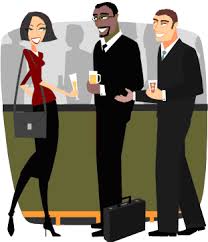 Meet members of the Executive Board of the North Jersey Section! 
See what the other chemical engineers have to say!
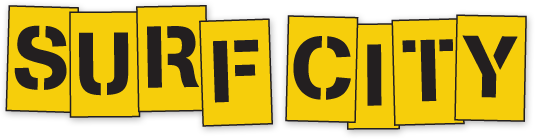 Thursday, June 25th, 6:00-8:00 PM
Surf City Megabar & Restaurant 
In Jersey City, NJ
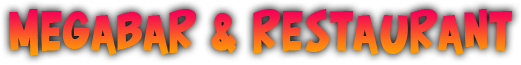 Join the party! Have some drinks!
Appetizers provided by AIChE North Jersey LS